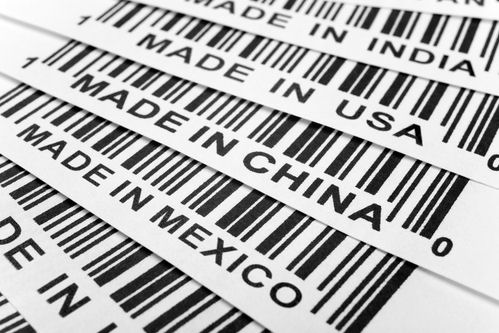 CHAPTER 7
INTERNATIONAL TRADE
PB202MACROECONOMICS
Chapter Summary
Arrow Process
Fixed & floating exchange rate
 Gold Standard
 Bretton Woods System
 Flexible Exchange Rate
Purposes of protectionism policies
 Tools of protectionism instruments
Definition
 Merits and demerits
  Comparison between domestic trade & international trade
ABSOLUTE ADVANTAGE & COMPARATIVE ADVANTAGE
BALANCE OF PAYMENT
EXCHANGE RATE
PROTECTIONISM
INTERNATIONAL TRADE
Definition
 Imbalance  of BoP
 Deficit in BoP
 BoP of Malaysia
Prepared by: Azlina bt Azmi
Session of December 2010
This illustration is a part of  ”Building Plan”. See  the whole presentation at slideshop.com/value-chain
International Trade
Exchange of goods and services between the people of two countries
International trade is exchange of capital, goods, and services across international borders or territories
Malaysia’s Economic View
Since independence in 1957, Malaysia once heavily dependent on rubber and tin
Malaysia today is a middle-income country with a multi-sector economy based on services and manufacturing.
Malaysia is one of the world's largest exporters of semiconductor components and devices, electrical goods, solar panels, and information and communication technology (ICT) products.
Malaysia’s Import and Export
Export Commodities
Import Commodities
Electronic equipment
Petroleum and liquefied natural gas
Wood and wood products
Palm oil
Rubber
Textiles
Chemicals
Electronics
Machinery
Petroleum products
Plastics
Vehicles
Iron and steel products
Chemicals
Malaysia’s Import Partner
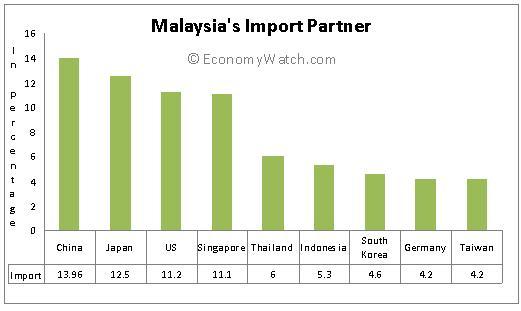 Malaysia’s Export Partners
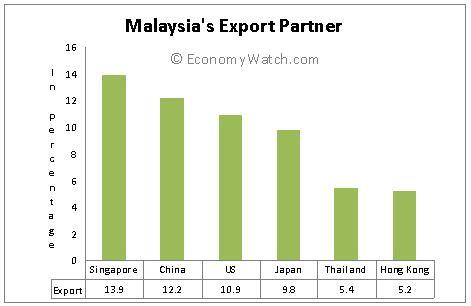 International Trade Versus Domestic Trade
International trade
Domestic trade
Immobility of factors of production
Comparative advantage in natural resources – increase world output
Differences in monetary units or currencies
Accordance to laws of different countries
Protectionism is practiced
Larger market size
Mobility of factors of production
Using only national resources within the country
Transactions within the country using domestic currency
Accordance only to domestic trade laws
Protectionism is not practiced
Small market size
Merits of International Trade
Increase world output
Through specialization and comparative advantage
Varieties of goods and services
Malaysia can import apples from other countries
Relationship between trading partners
ASEAN, EU
Sharing of knowledge and technology
Malaysia can import new technology-based machinery from Japan
Demerits of International Trade
Depletion of country’s reserves
In long term, continuous exports can deplete the country’s reserve 
Example: Oil exports, Palm oil
Economics and political dependence
Political relationship must be taken wisely
Transportation costs
If transportation costs is too high, not profitable
Absolute Advantage Theory
Refers to the ability of a country to produce a product more efficiently than other country
The country enjoyed the production over another country when it uses fewer resources to produce
Absolute Advantage Theory
In this case, Malaysia has absolute advantage in producing rice
 While, China has absolute advantage in producing cotton
 The international trade between these two countries will increase total  output world
Comparative Advantage
Refers to the ability of one country to produce goods at a lower opportunity cost than other country
Opportunity cost is the cost of the desired goods that has to be forgone to obtain another commodity
Comparative Advantage
*Indicates lower opportunity cost
 Malaysia has lower opportunity cost in production of cotton
 China has lower opportunity cost in production of rice
 therefore, Malaysia has comparative advantage in producing cotton
 China has comparative advantage in producing rice
Comparative Advantage
If Malaysia decided to specialize in producing rice, Malaysia has to forgo 6 tons of cotton to produce 1 ton of rice

If Malaysia has decided to produce cotton, about 0.17 tons of rice have to forgo to produce 1 ton of rice
Comparative Advantage
If China decided to specialize in producing rice, China has to forgo 2 tons of cotton to produce 1 ton of rice

If  China has decided to produce cotton, about 0.5 tons of rice have to forgo to produce 1 ton of rice
Comparative Advantage
Malaysia has to sacrifice only 0.17 tons of rice to produce 1 ton of cotton
while China has to forgo 0.5 tons of rice to produce 1 ton of cotton
Comparative Advantage
while Malaysia has to forgo 6 tons of cotton to produce 1 ton rice
China has to sacrifice 2 tons of cottons to produce 1 ton of rice
Comparative Advantage
Table above shows the production after specialization 
The total world output of cotton increases after specialization
Comparative Advantage
Comparative Advantage
Protectionism Policies
Most countries need protectionism policies to protect local products from foreign competition
There are some purposes/arguments/reasons why some countries need protectionism policies
National security argument
Infant industry argument
Anti-dumping argument
Domestic employment argument
Low foreign wage argument
National Security Argument
Production of goods for war and defense should be produced by country itself
The country should not depend on other countries to produce security goods
Infant Industry Argument
Infant or new industries should be protected from established foreign competitors until they experience economies of scale to compete 
Example: in order to protect Proton, Malaysia has to impose high tariffs or import quotas on foreign-made cars
Anti-dumping Argument
Dumping is the sale of goods abroad at a lower price or below the price charged in the local market
Therefore, anti-dumping argument is to protect local goods from foreign goods
Example: if Thailand sells its rice at a lower price than Malaysia, this will be referred to as dumping rice in Malaysia. This will worsen the situation for producers in Malaysia
Domestic Employment Argument
The country needs to practice protectionism and protect domestic employment by reducing imports but increasing exports
Therefore, local producer can compete with foreign producer  and can avoid unemployment
Low Foreign Wage Argument
Wages in one country can be higher than those in other country
Example: 
Indonesian labor has cheap wages than labor in Malaysia. 
Therefore, many Indonesian labor come to work in Malaysia to get paid at higher wages. 
This can lead to unemployment for Malaysians if the entry is not controlled
Tools of Protectionism
Tariffs
Specific tariff
Is a fixed tariff imposed on a unit of imported goods
Example: if the tariff is set for an imported perfume is RM20, then the company import 100 bottles, the sum of tariff charged will be RM2000
Ad valorem tariff
is a tariff that imposed on an item on the basis of its value and not on the basis of its quantity, size, weight, or other factor.
Example: a tariff for imported jeans is 20% and the price of jeans is RM200. Thus, the tariff is RM40
Tools of Protectionism
Quotas
Is a legal limit on the number of units of imported goods 
Example: the Malaysian government decides to limit the import of television sets from Japan to 10,000 units
Tools of Protectionism
Embargoes
Is a law that bars trade from other country
An embargo may include a ban on goods from countries with different ideologies
Example: Malaysia bans goods from Israel
MASKargo puts embargo on Yemen shipments
Centers for Disease Control and Prevention (CDC) order to embargo bird and bird products imported from Malaysia in 2004.
Tools of Protectionism
Import license
The government control the number of importing firms and the volume of imports through the requirement of import license
This may discourage producers from importing goods 
Example: in Malaysia, a limited number of import licenses are given to firms to import cars from foreign countries
Tools of Protectionism
Exchange control
Is a control on the amount of money allowed to be brought into and out of a country
Government regulation on exchange rates as well as restriction on the purchase and sale of foreign currencies
Example: to buy goods from U.S, the domestic producer in Malaysia needs to purchase them into dollars. Restrictions on the amount of US dollars that can be used will reduce the ability to import
Tools of Protectionism
Industry subsidies
The government industries subsidies to protect the domestic firm from competition from abroad by reducing the cost of production and increasing firm’s revenue
BALANCE OF PAYMENT
DEFINITION
COMPONENTS IN BoP
IMBALANCE IN BoP
MALAYSIAN BoP
Balance of Payment
The statement of systematic records of all economic transactions between one country and the rest of the world in a given period of time
Shows a details of the total payments made by one country to other nations and also the total receipts received 
BNM’s Monthly Statistical Bulletin
Components in BoP
Current Account
Capital and Financial Account
Reserve Assets
Main Components of Malaysia’s BOP
Main Components of Malaysia’s BOP
Main Components of Malaysia’s BOP
Main Components of Malaysia’s BOP
Imbalance in BoP
Occurs when there is a deficit or surplus in the balance of payments
A surplus or deficit shows a country’s strength or weakness 
The causes of imbalance is differ from country to country and from time to time 
Development programs
Increase in imports
Price effect
Slow progress in exports
Measures to Correct
Export promotion
Export promotion policy is to increase the value of exports
Government can encourage exports by:
Developing quality products with lower price 
Improving market strategies
Giving subsidies
Abolishing export duties
Promote local products in international markets
Provide information and helps them to market products globally
Trade agreements
Measures to Correct
Monetary and fiscal policies during inflation 
Inflation may increase the prices of locally goods
Will make the imported products more attractive
Foreign investor will reduce their investment
Government will control the inflation by impose tight monetary policies of tight fiscal policies
Measures to Correct
Using government’s reserve
The government’s reserve in the form of gold and foreign currencies are used to balance deficits 
Only can be used for a short period
In the long term, government reserve will deplete
Measures to Correct
Devaluation 
Is the government’s policy of lowering the par value of country’s currency compared to foreign currency
Makes country’s exports cheap than imported goods
This will stimulate exports because foreigners purchase more goods and services
Imported goods will become more expensive
This method will be used only for a last resort
Devaluation
Exchange Rate
Can be defined as the price of one currency in terms of another currency
In the past, all currencies were fixed to gold.
Today, a country can fix its value to another country’s currency.
We know the domestic price of the foreign currency
Example: RM3.80 = $ USD 1
Fixed Exchange Rate
Known as the adjustable-peg system or Bretton Wood system
The countries have to peg their currencies to the US dollar instead of to gold
The currency is determined by government / central bank
Flexible Exchange Rate
Also known as floating exchange rate
The rate of currency is determined by equilibrium demand and supply in the foreign exchange rate market (market driven)
This system is more volatile than Bretton Woods system